Презентація на тему :«Світові тенденції гонки Озброєнь»
Підготувала :
Шестопавлова Надія
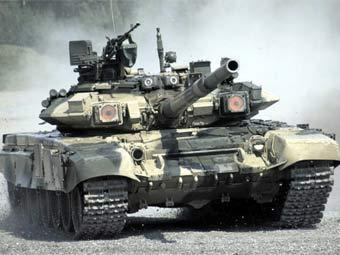 План
Гонка озброєнь
Початок гонки озброєнь
Кінець гонки озброєнь
Висновок
Гонка озброєнь
Гонкою озброєнь прийнято називати політичне протистояння двох або декількох держав (а частіше - цілих військових блоків) заперевагу в області збройних сил. У ході такого протистояння кожна з сторін робить величезні запаси зброї, намагаючись встановитипаритет з супротивником або обігнати його.
Початок гонки озброєнь
Початок гонки озброєнь був пов'язаний з атомною зброєю. Як відомо, в 1945 р. США виявилися єдиною ядерною державою в світі. У ході війни з Японією вони підірвали атомні бомби над японськими містами. Хоча ракетно-ядерна гонка і могла призвести до війни між СРСР і США, вона також стала колосальним поштовхом для розвитку науки і нових технологій, в першу чергу комп'ютерних, а також аерокосмічних.
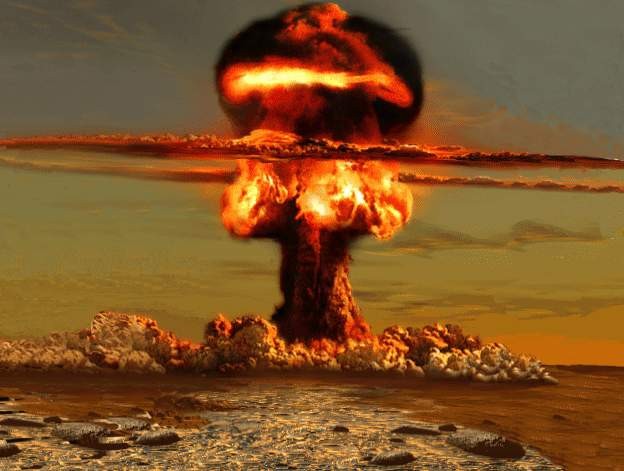 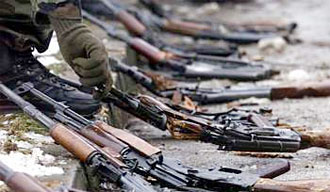 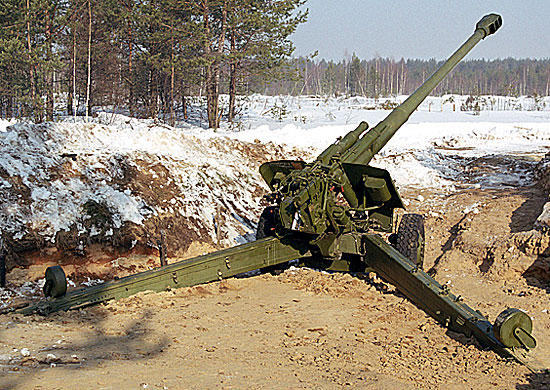 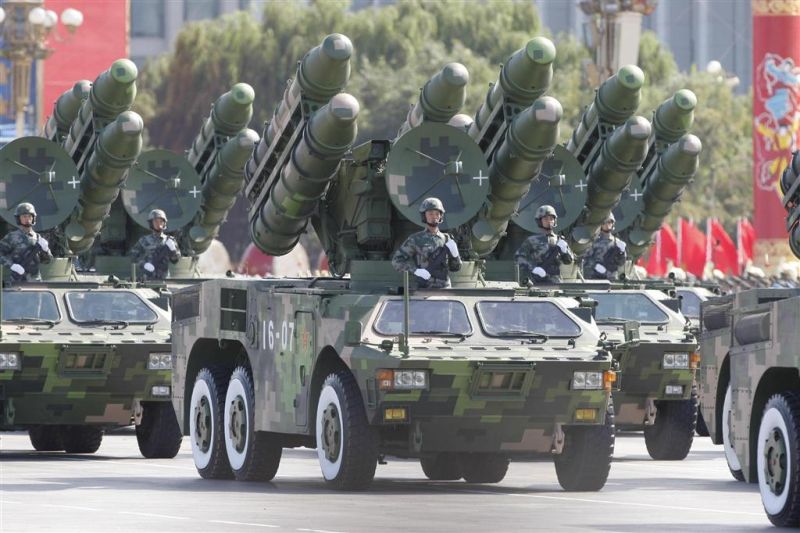 Кінець гонки озброєнь
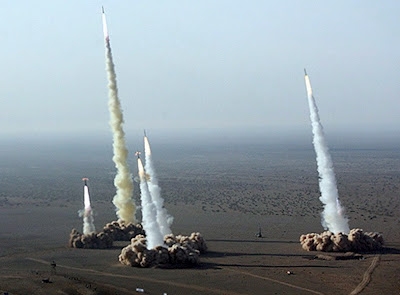 Гонка озброєнь торкнулася навіть освіти. Після польоту Гагаріна, США були змушені переглянути основи системи освіти і ввести принципово нові методи навчання.
Гонка озброєнь була згодом добровільно припинена обома сторонами. Було укладено низку договорів, що обмежують накопичення озброєнь.
Висновок
Саме гонка озброєнь стала колосальним поштовхом для розвитку науки і нових технологій у XX столітті. Були прийняті договори, які виконуються практично всіма країнами світу до цих пір.
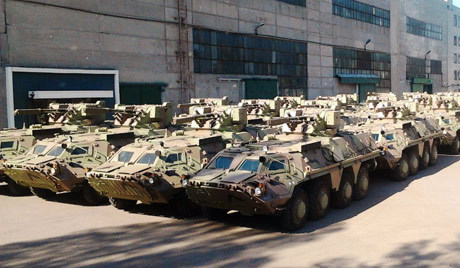 Дякую за увагу!